Mesleki Eğitim Merkezleri Hakkında
 İşyerlerine Yönelik Bilgilendirme
1.Mesleki eğitimde çırak öğrencilerin eğitiminde amaç nedir?

	Çırakların eğitiminde amaç; değişik nedenlerle örgün eğitim sistemi dışında kalan ve iş yerlerimizde, gelecekte kalfa ve usta unvanı ile çalışacak veya kendi işyerlerini açacak gençlerimizin, kaliteli mal ve hizmet üretmelerini sağlamak üzere yetiştirmek, yeteneği uygun olanlara yüksek öğrenim imkânı vermektir.
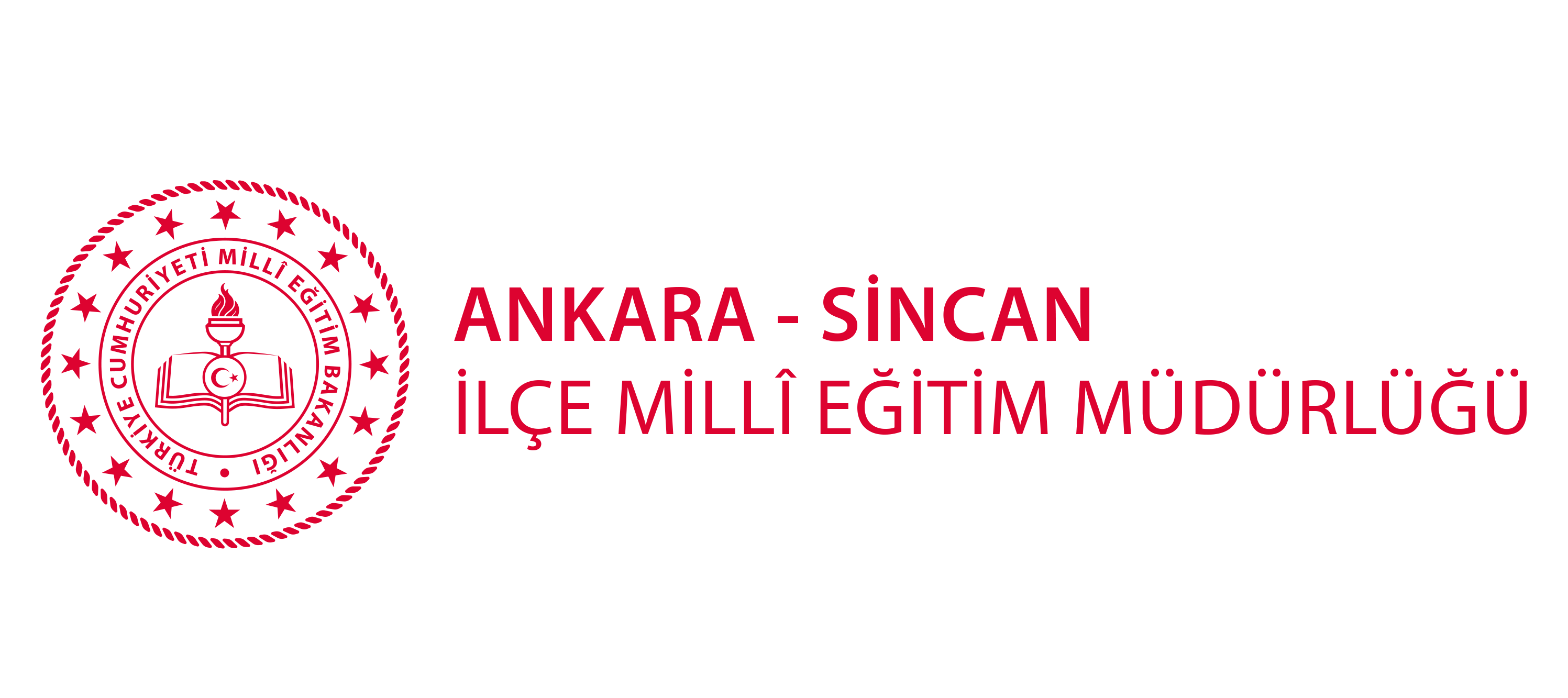 Mesleki Eğitim Merkezleri Hakkında
 İşyerlerine Yönelik Bilgilendirme
2. Mesleki Eğitim Merkezleri’nin çırak çalıştıran işletmelere sağladığı yararlar nelerdir?
İşyerlerinde gelişen teknolojiye uyum sağlayabilecek elemanların yetiştirilmesi hızlandırılır. Çırakların sık sık işyeri değiştirmesi önlendiğinden işyeri şartlarına uyum sağlayabilecek elemanların yetiştirilmesi, istihdam edilmesi önemli bir sorun olmaktan çıkar.
Eğitime devam eden çırakların bir süre sonra yapacakları işlerin kalitesi yükselecek, malzeme, takım ve tezgâhların bakımı, onarımı ve kullanılmasındaki verimlilik artacaktır.
Sınıfa giren çırağın sosyal yapısında meydana gelen gelişme, işyerindeki çırak-kalfa-usta ilişkilerini olumlu yönde etkileyecek, özellikle müşteri ile temasta olan çırağın tutum ve davranışlarındaki değişiklik, işyerlerinde belirgin bir düzelme sağlayacaktır.
Çıraklık sistemi, gençlerimizi ve çocuklarımızı alkol, kumar, uyuşturucu gibi kötü alışkanlıklardan koruyacak ve işletmeler topluma bu yönden önemli katkıda bulunabilecektir.
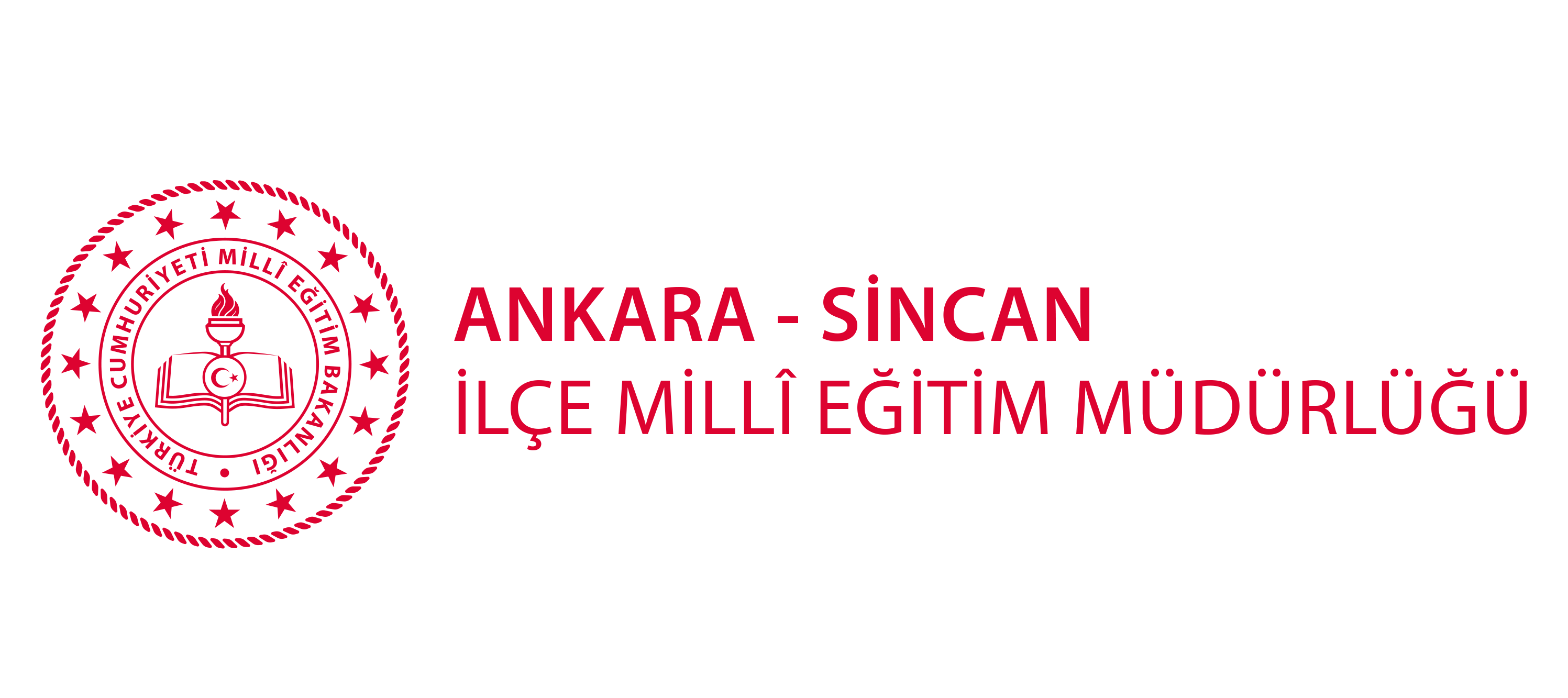 Mesleki Eğitim Merkezleri Hakkında
 İşyerlerine Yönelik Bilgilendirme
3. Öğretim gören öğrenciye aylık ne kadar maaş ödeyeceğim?
Bu miktar, her yıl asgari ücret ile birlikte artmaktadır. En az asgari ücretin %30’u ödeniyor.
Öğrencilere ödenecek bu tutarın tamamı her ay devlet katkısı olarak işletmeye iade edilecektir.
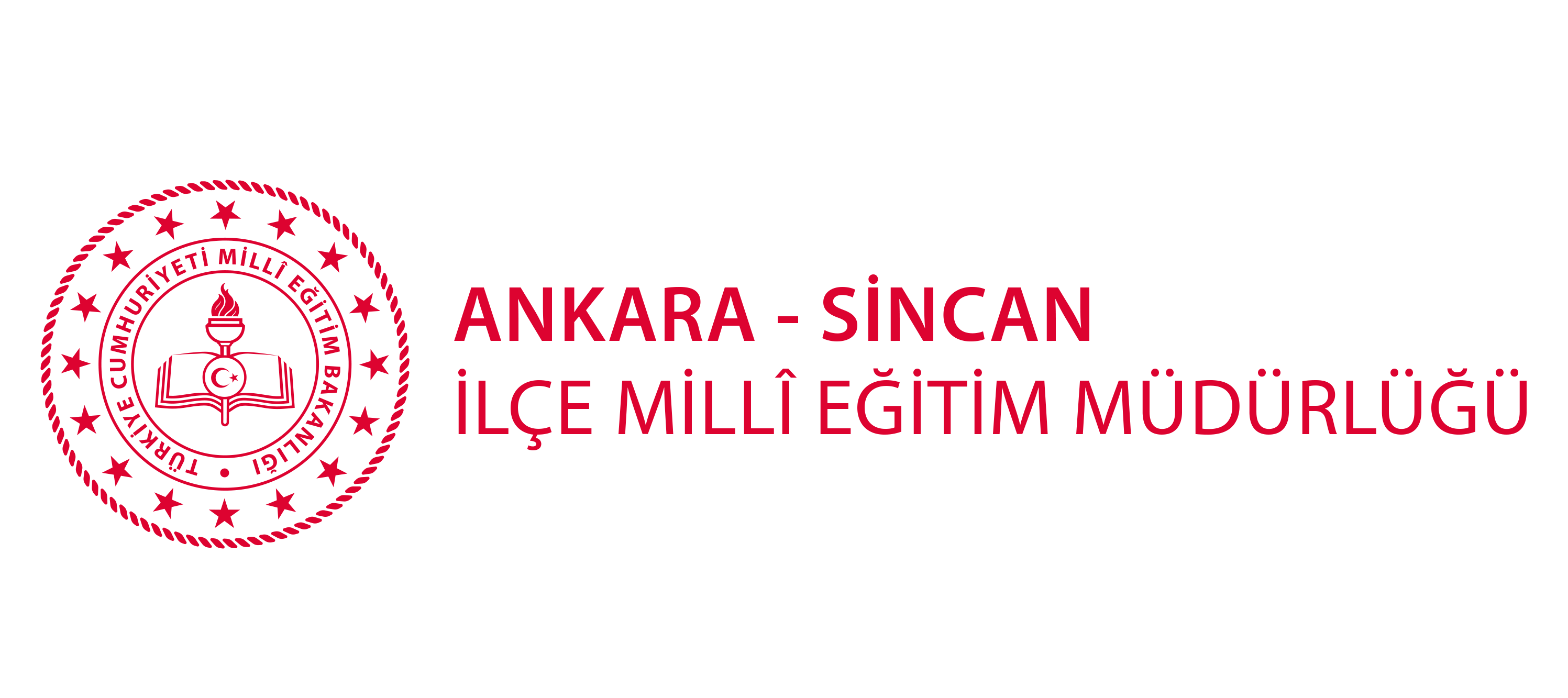 Mesleki Eğitim Merkezleri Hakkında
 İşyerlerine Yönelik Bilgilendirme
4. Öğrencinin SGK primini kim ödeyecek?
SGK primleri devlet tarafından okullar vasıtası ile ödenir.
5. Yıllık ücretli izin hakkı var mı?
Yıllık 1 ay ücretli 1 ay ücretsiz izin hakları vardır.
6. Öğrencinin sözleşmesini fesih hakkım var mıdır?
İşyeri kurallarına uymayan, mesleği yapamayacağına karar veren öğrencilerin sözleşmesini fesih hakkınız vardır.
7. İş kazası durumunda ne yapmalıyım?
İş kazası durumunda; İş Kazası ve Meslek Hastalığı Bildirme Formu, Olay Tutanağı, Sağlık Raporu ve İfade Tutanaklarını en az 3 nüsha olarak doldurup elden SGK’ya bir nüsha, koordinatör öğretmen aracılığı ile okula bir nüsha göndermeniz yeterli oluyor.
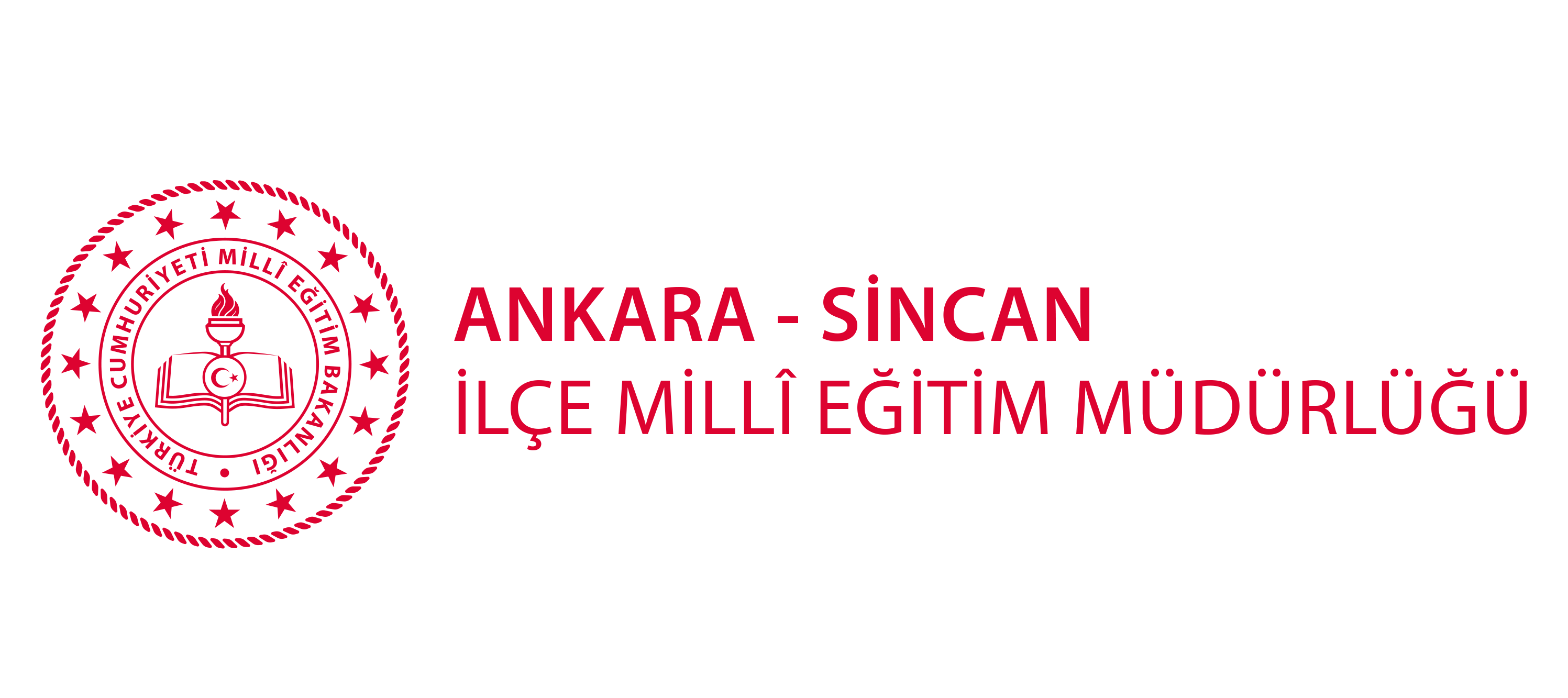 Mesleki Eğitim Merkezleri Hakkında
 İşyerlerine Yönelik Bilgilendirme
8. Öğrenci haftada kaç gün firmamda öğretim görecek?
Öğrencilerimiz yapılan protokol kapsamında haftada 4 gün işletmeye gidecekler.
9. Kimler Mesleki Eğitim Merkezi’ne kayıt yaptırabilir?
En az ortaokul veya imam hatip ortaokulunu bitirmiş olmak.
Sağlık durumu ilgili mesleğin öğrenimine elverişli olmak. Bu durum gerektiğinde sağlık/sağlık kurulu raporuyla belgelendirilir.
Kayıt olacağı meslek dalı ile ilgili bir iş yeriyle sözleşme imzalamak (Sözleşme imzalanacak iş yerinde "Usta Öğreticilik Belgesine" sahip bir usta bulunması gerekir).
Kayıt için yaş sınırı yoktur.
Öğrenci kayıtları yıl boyu devam eder.
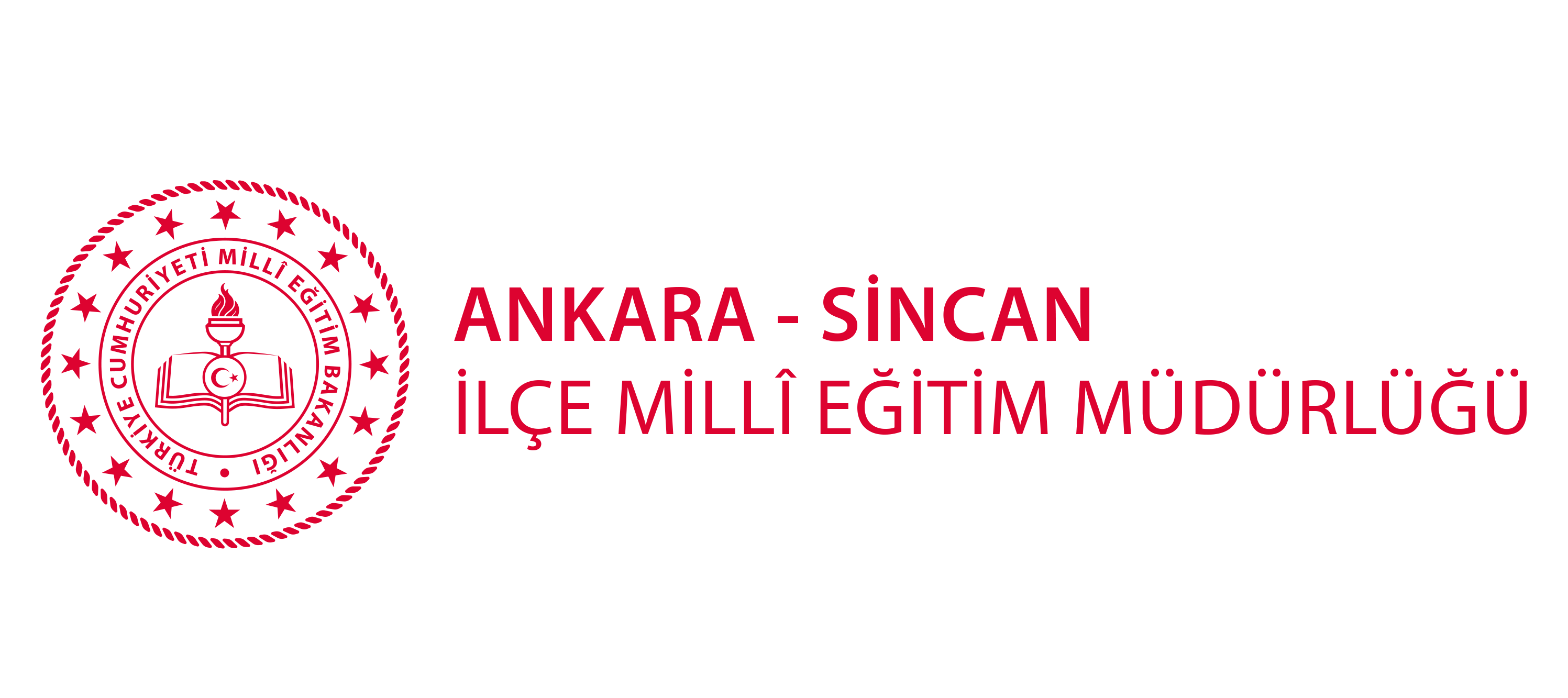 Mesleki Eğitim Merkezleri Hakkında
 İşyerlerine Yönelik Bilgilendirme
10. Öğrencinin öğretim süresi kaç yıl olacak?
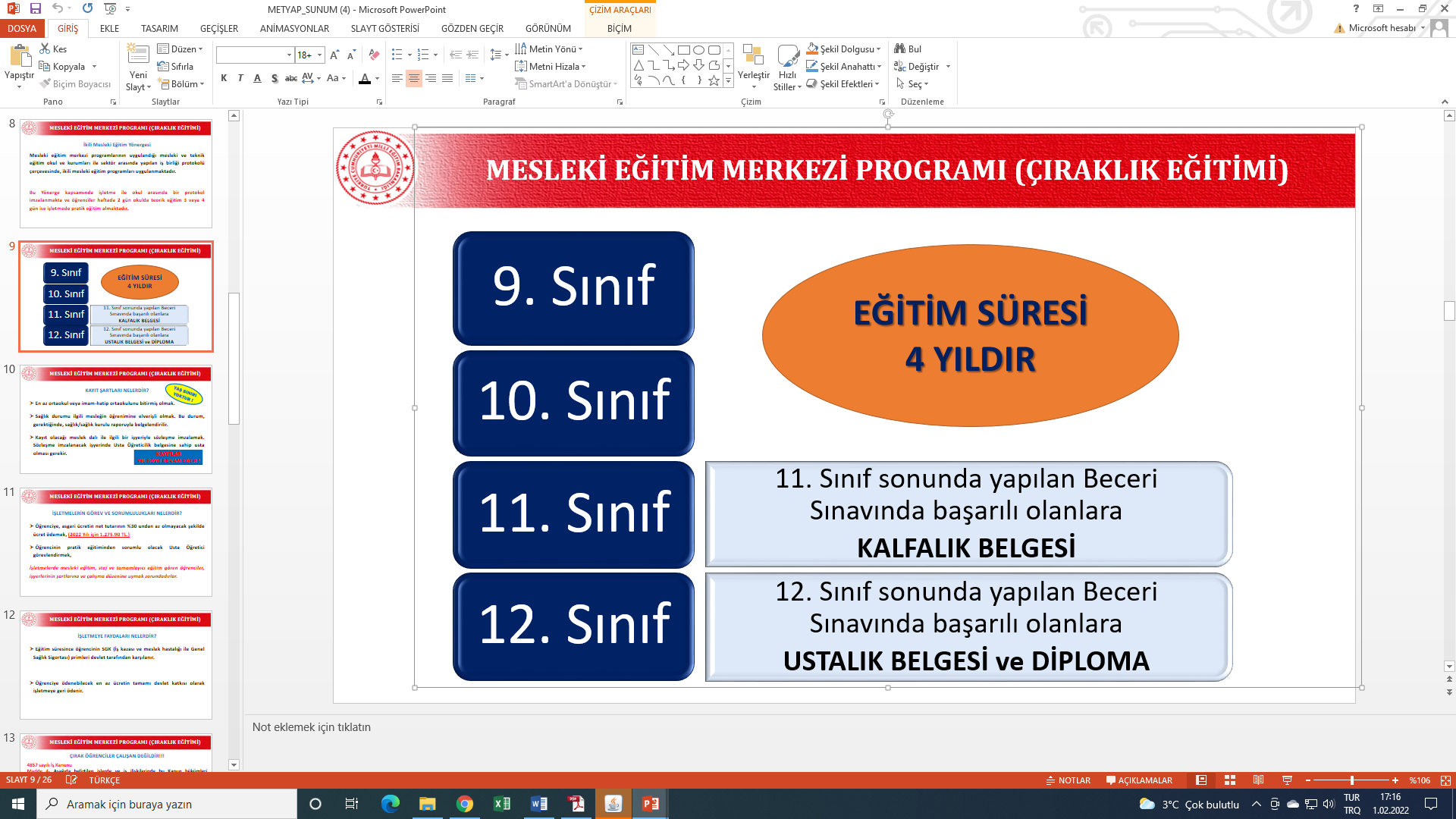 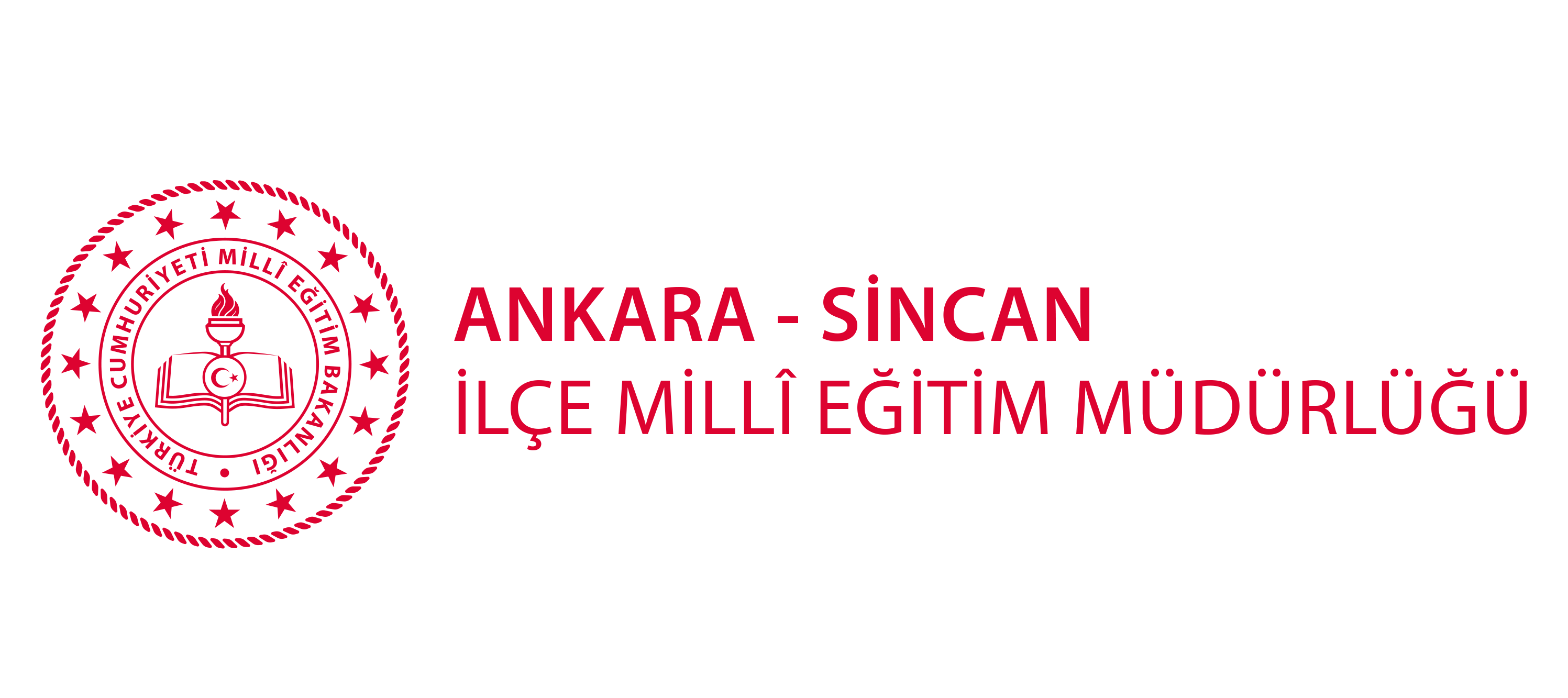 Mesleki Eğitim Merkezleri Hakkında
 İşyerlerine Yönelik Bilgilendirme
11. Hangi işletmeler çırak öğrenci çalıştırabilir?
3308 sayılı Kanun kapsamında bulunan 34 alan ve 184 dalda eğitim verilebilecek standartlara uygun atölye veya işyeri ile usta öğretici belgesine sahip eğitici olması gerekmektedir. 
12. Detaylı bilgiyi nereden alabilirim?
İlçemizde bulunan tüm meslek liselerinden mesleki eğitim merkezlerinden ve Organize Sanayi Bölgelerinin yönetim binalarında bulunan MESEM İrtibat Bürolarından detaylı bilgi alabilirsiniz.
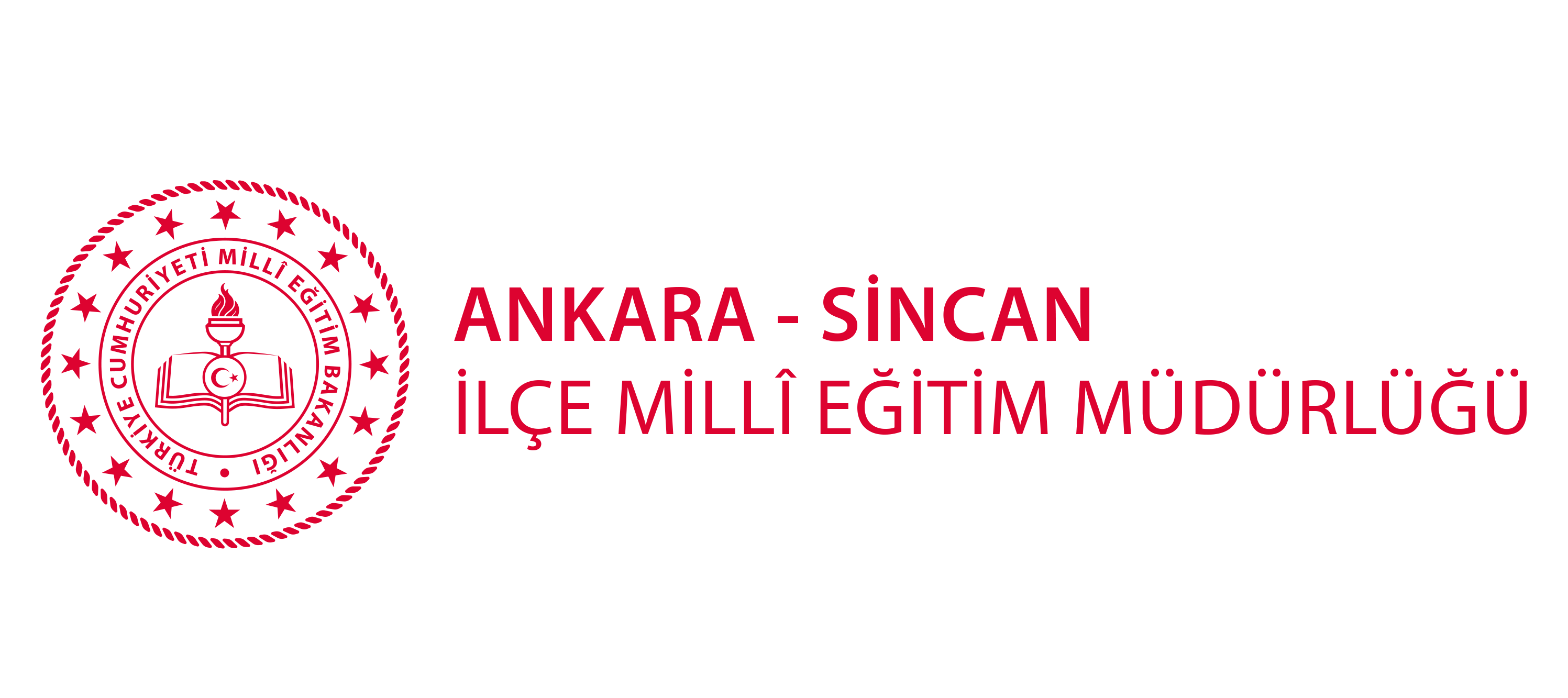